Министерство образования Республики Мордовия
ПОРТФОЛИО
Беляковой Натальи Викторовны
воспитателя
СП «Детский сад комбинированного вида «Красная шапочка» МБДОУ «Детский сад «Планета детства» комбинированного вида» Чамзинского муниципального района РМ
Дата рождения: 21.04.1985г.
Образование: высшее, Государственное образовательное учреждение высшего профессионального образования «Мордовский государственный педагогический институт имени М.Е. Евсевьева»
Диплом: №1813
Дата выдачи: 31.01.2011г.
Квалификация: организатор- методист дошкольного образования по специальности «Педагогика и методика дошкольного образования»
Стаж педагогической работы по специальности: 17 лет
Стаж работы в должности воспитателя: 17 лет
Общий трудовой стаж: 17 лет
Наличие квалификационной категории: первая квалификационная категория
Дата последней аттестации: Приказ № 143 от 20 февраля 2018года
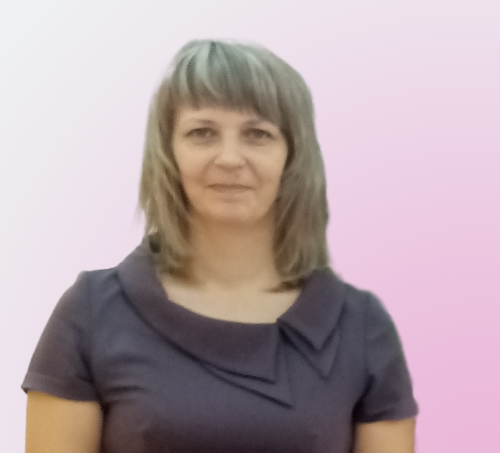 Представление собственного инновационного педагогического опыта по теме:
«Ранняя профориентация детей дошкольного возраста»
https://krasncham.schoolrm.ru/sveden/employees/35160/312921/
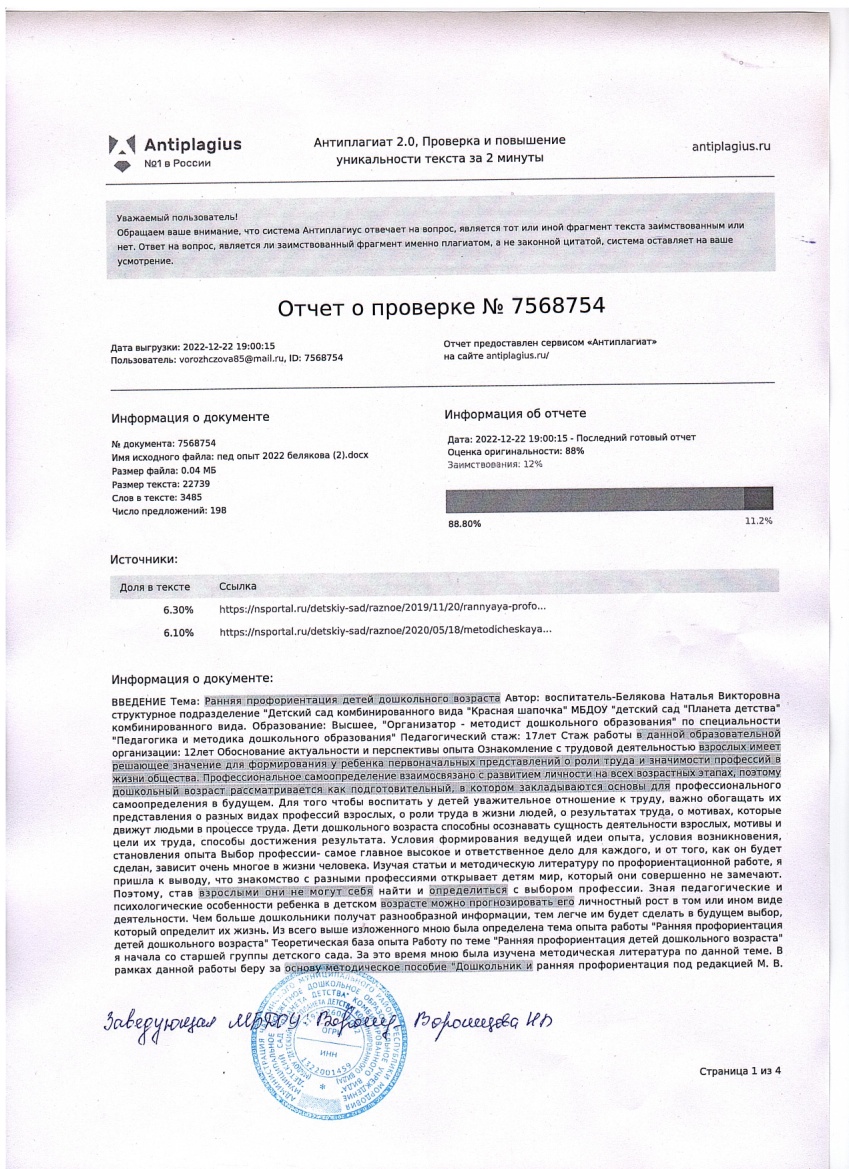 Участие в инновационной (экспериментальной) деятельности
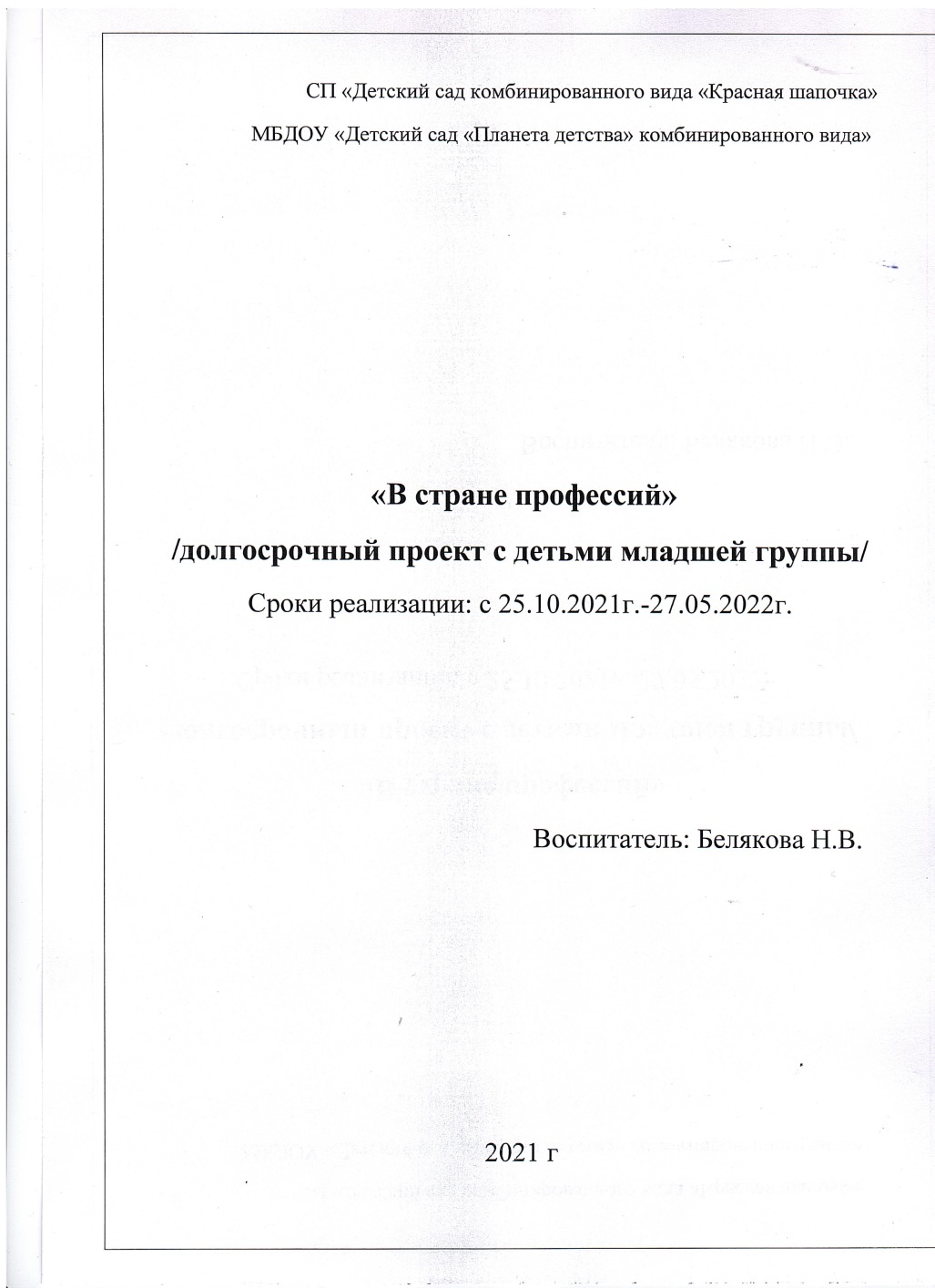 Наставничество
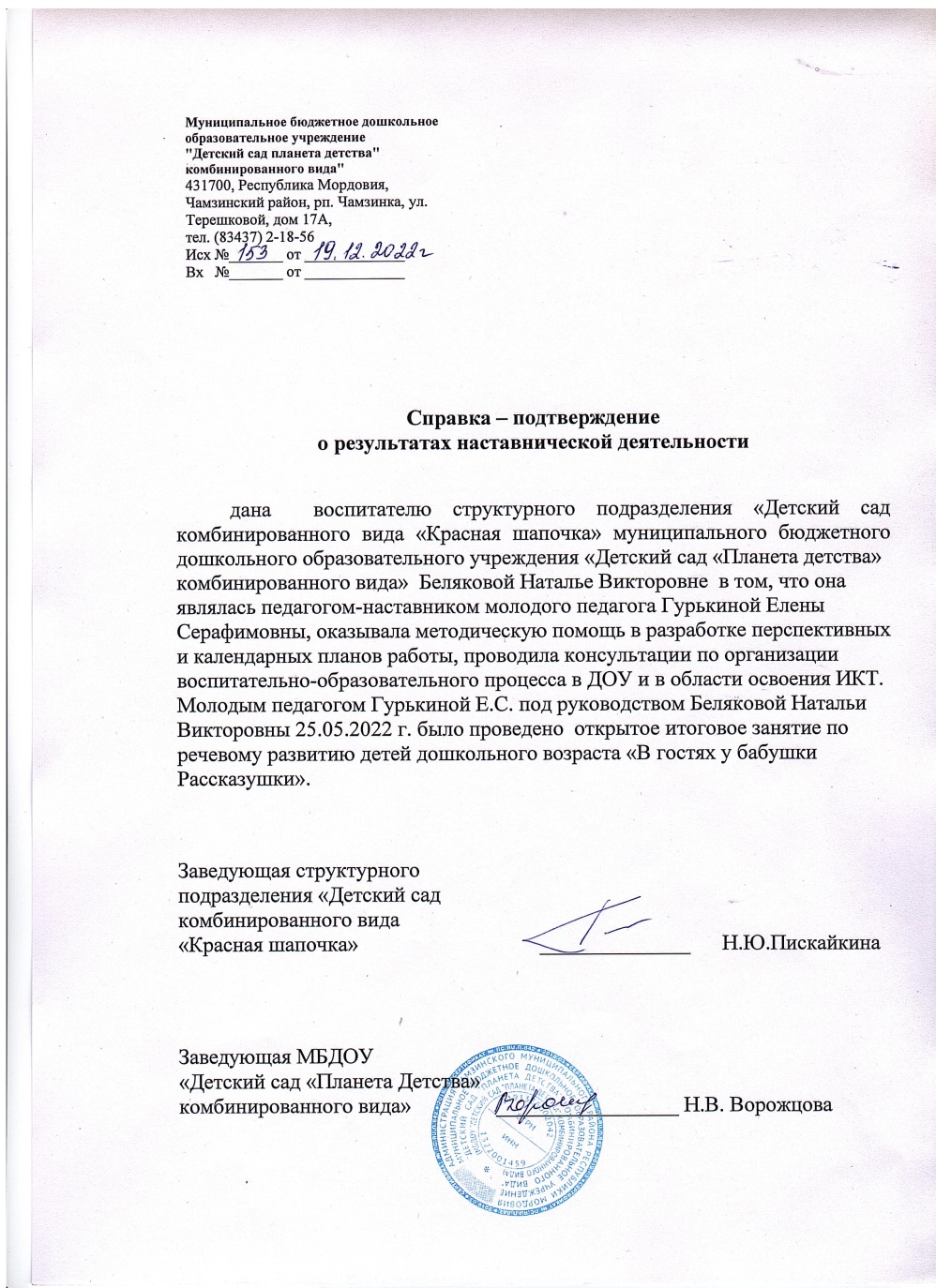 Наличие публикаций
Результаты участия воспитанников
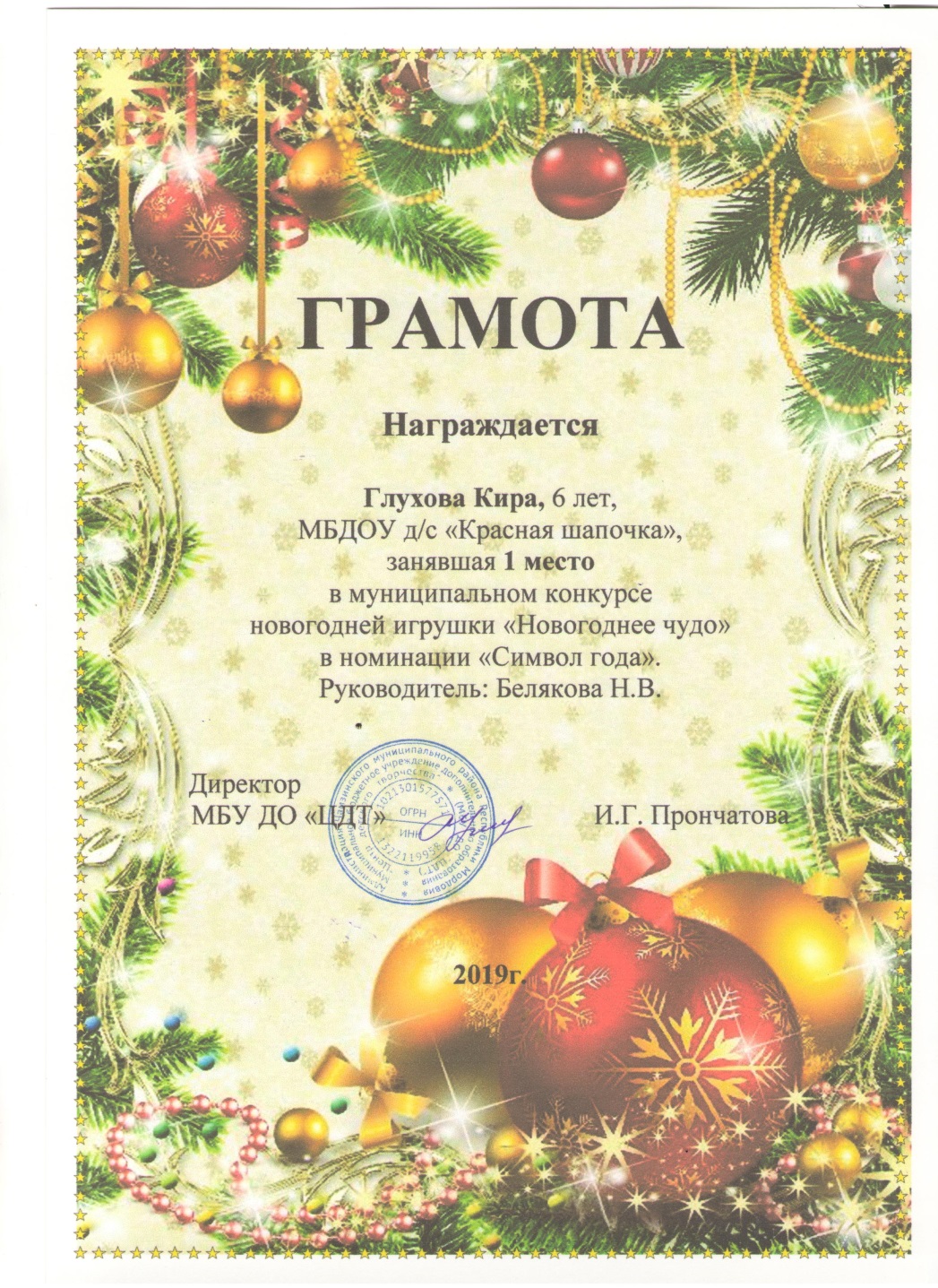 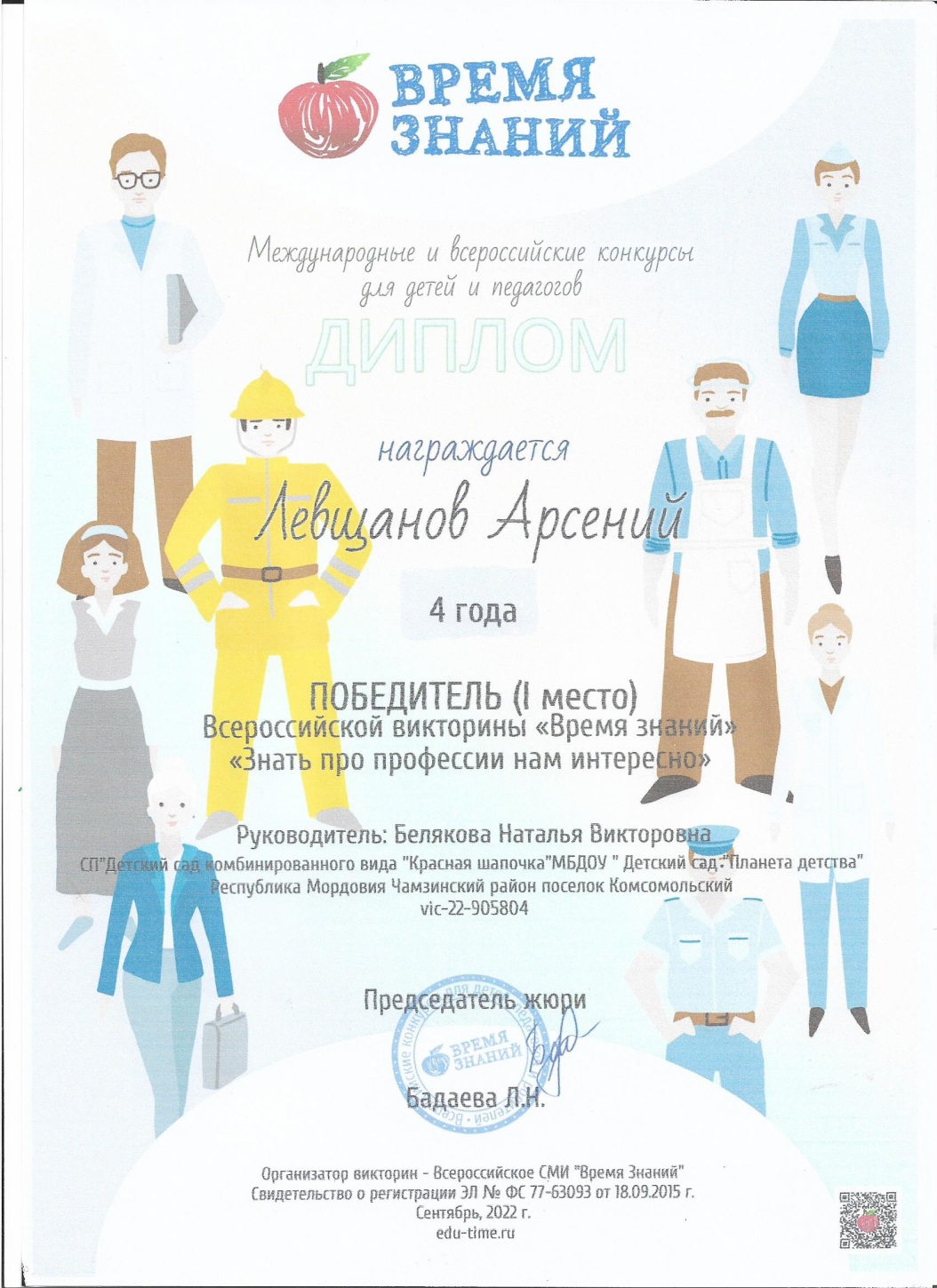 Выступления
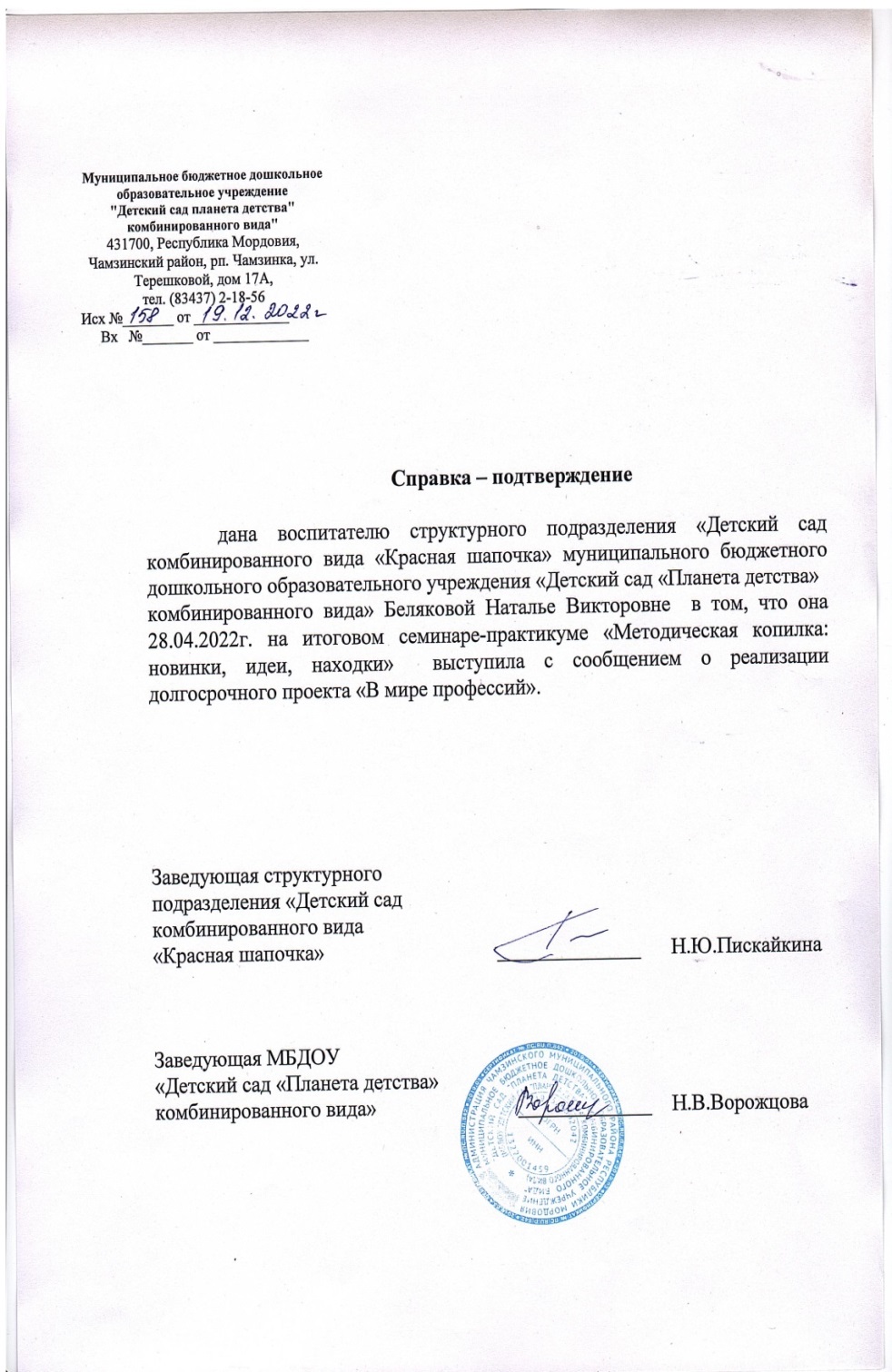 Проведение открытых занятий, мастер- классов, мероприятий
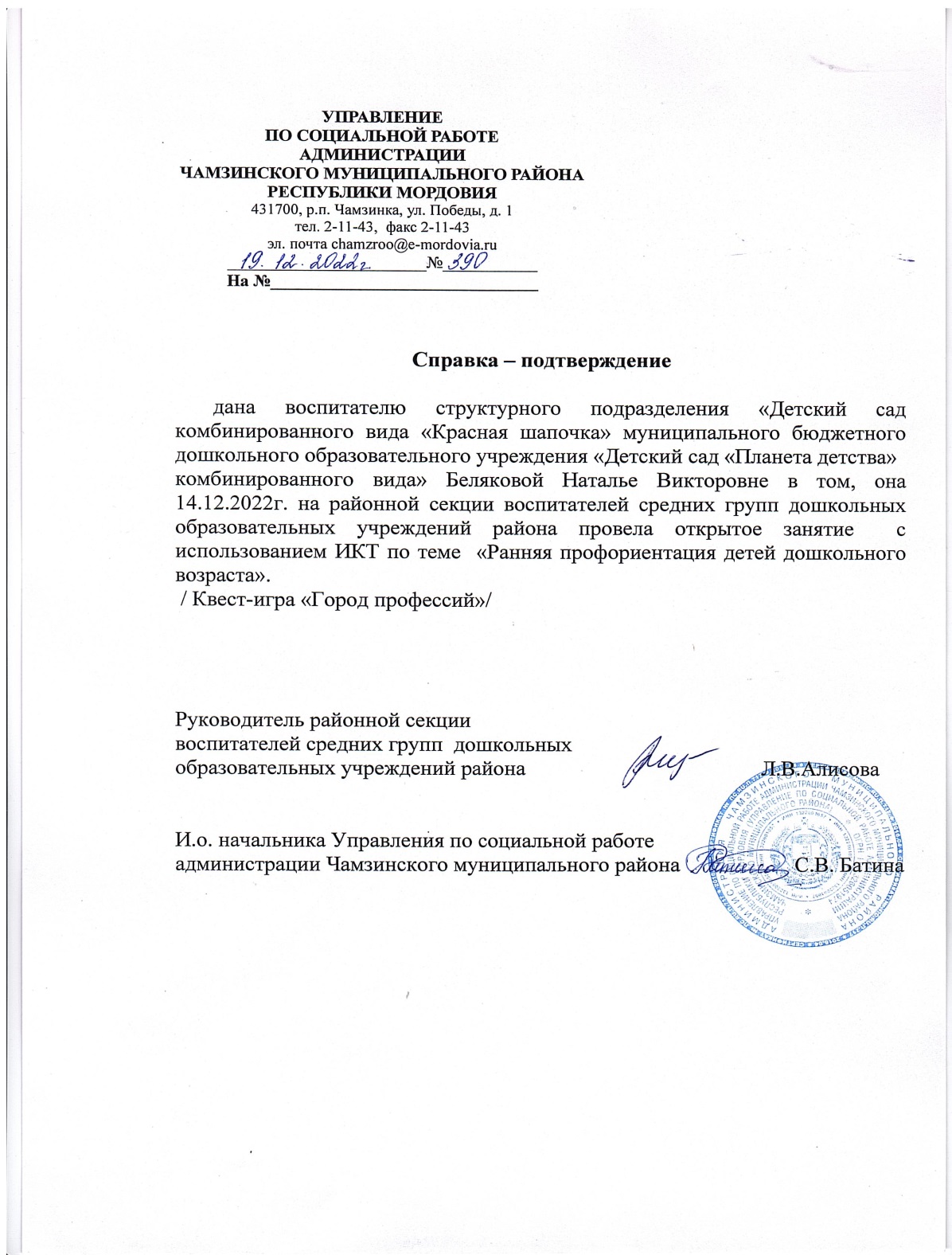 Позитивные результаты работы с воспитанниками
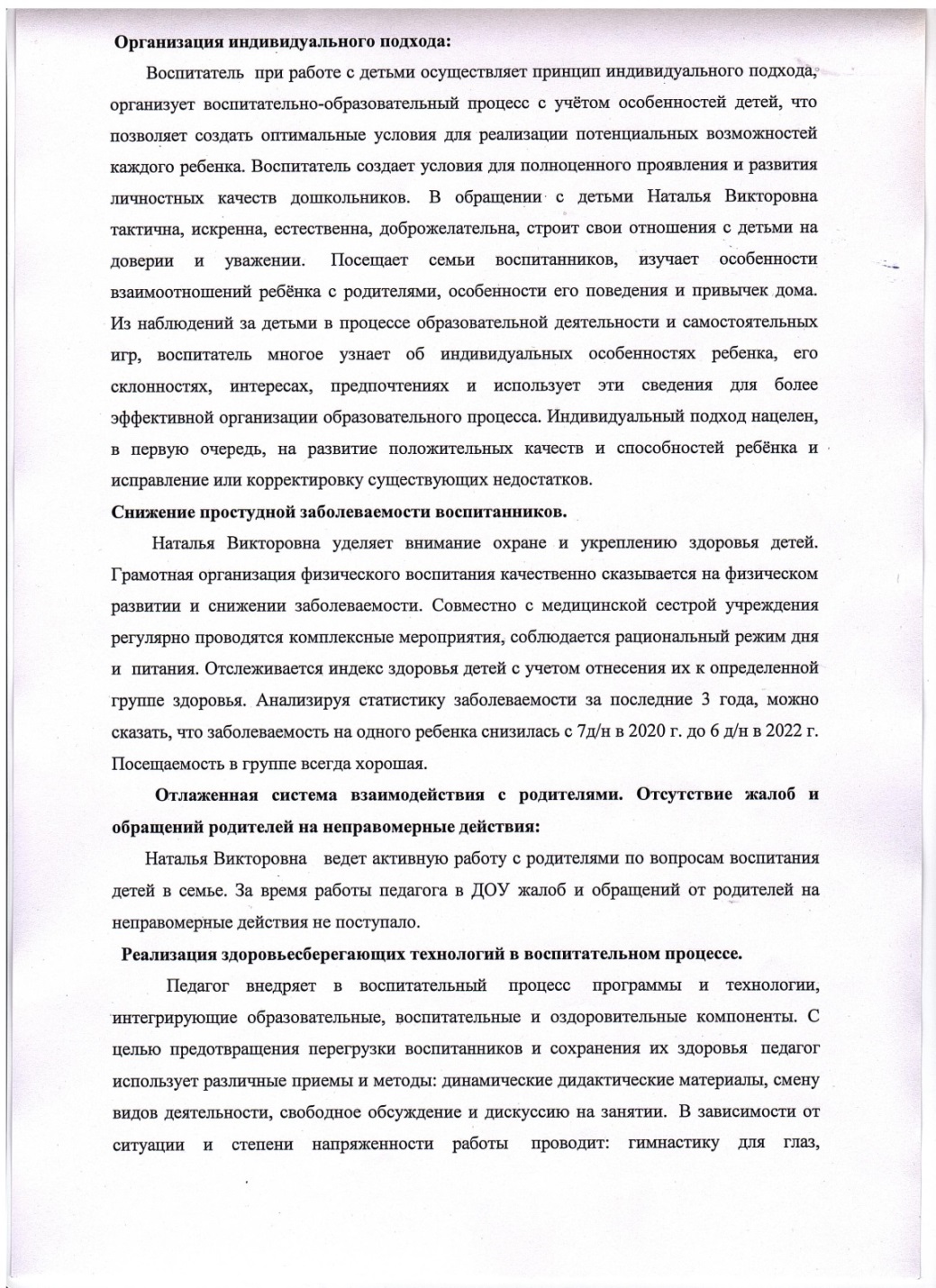 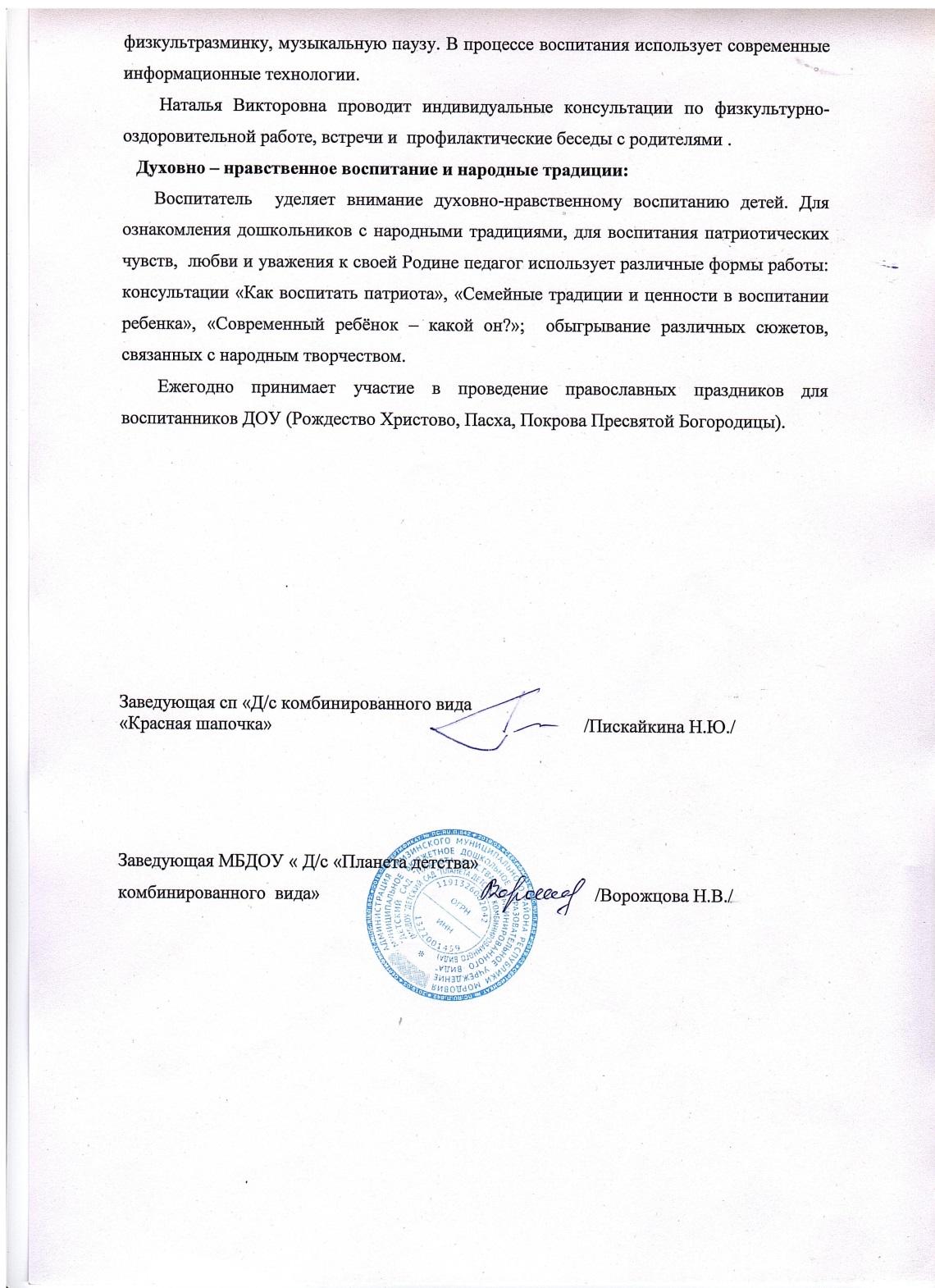 Качество взаимодействия с родителями
Работа с детьми из социально – неблагополучных семей
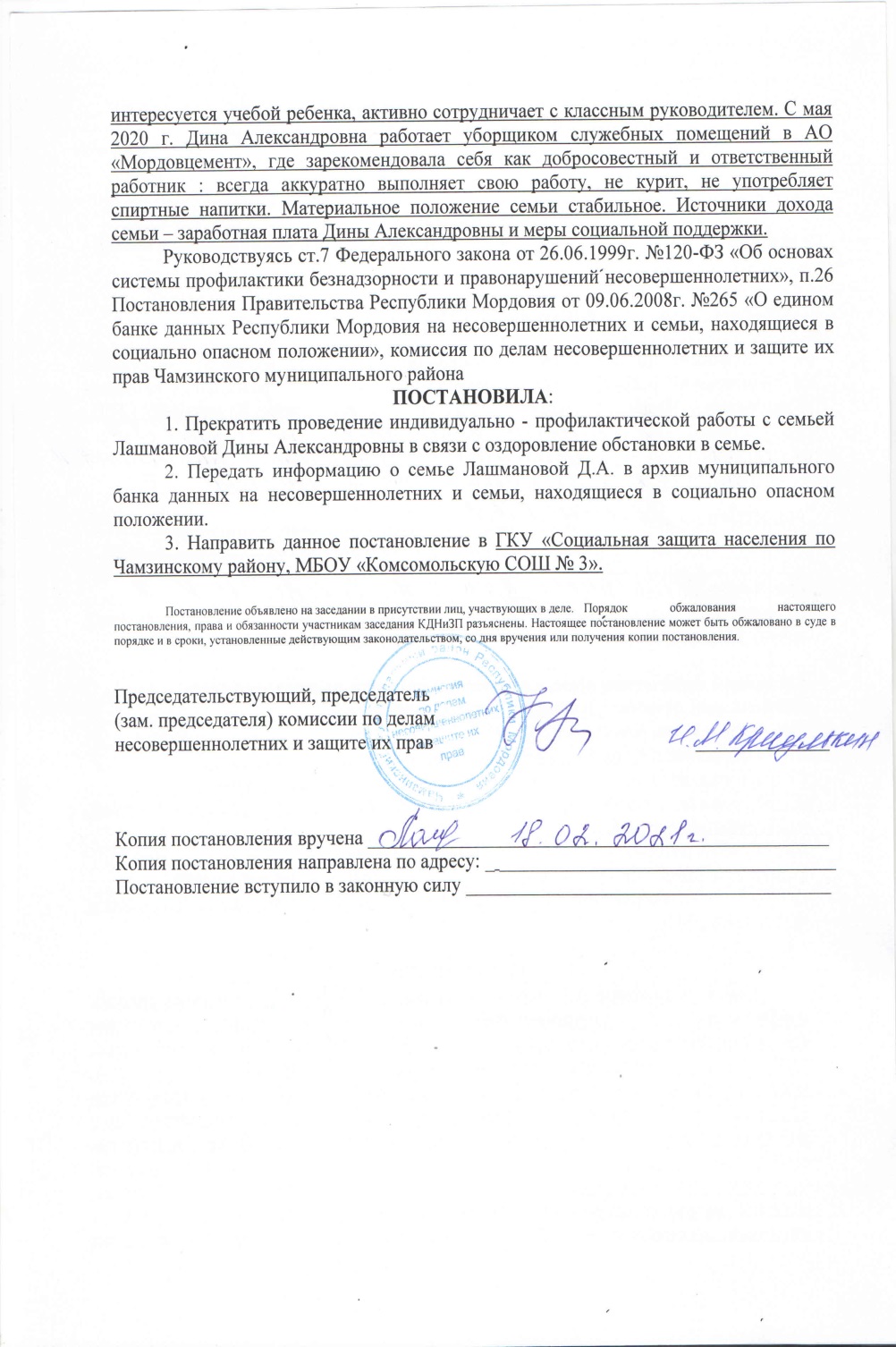 Участие педагога в профессиональных конкурсах
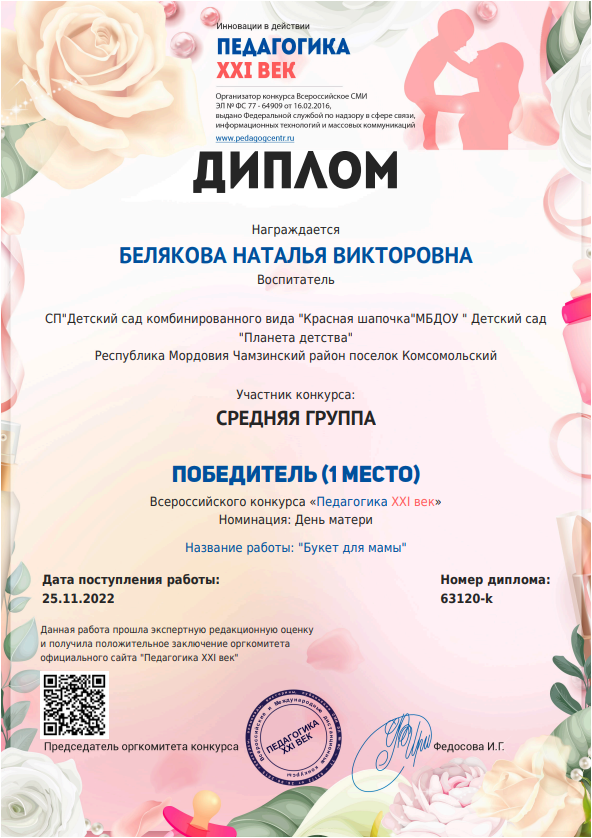